Definition of a future amateur satellite GEO payload
ESA Satellite Communications Group
September 2023
Frank.Zeppenfeldt@esa.int
Background
Amateur community always at foreground of innovation:

Qualifying the first CMOS chips in space.
Performing the first Doppler shift analysis to locate ground-based beacons leading to the COSPAS-SARSAT Search & Rescue system.
Validating the first inter-satellite communication link.
Demonstrating the first GPS receiver in High Elliptical Orbit (HEO).
Development of packet radio protocols which are still used in many commercial systems.
The use of CubeSats.
The design of the first DVB-S2 Ka-Band transmitter for small satellites.
Operation of the world’s largest distributed ground segment, as a precursor to Ground station-as-a-service offers which are now commercial offered.

QO-100 leading to additional innovation, but with specific GEO-focus (DVB-S2, higher bands, IoT, ranging,…)

Some of us want to see a follow up of QO-100: we would like to support the definition of a future GEO amateur payload.
Background
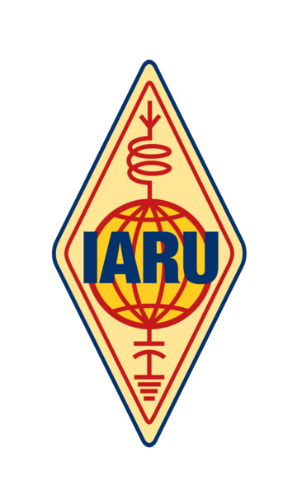 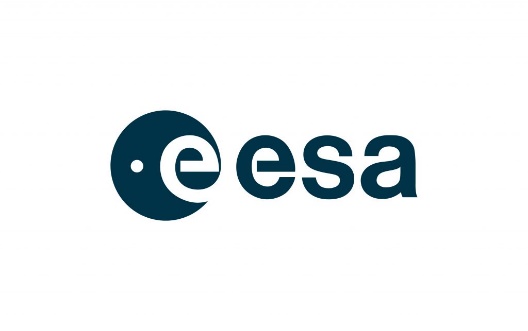 “Can we have some budget to support this request? We find it is a good thing.”
Letter to ESA Director: “Could ESA support in defining a future amateur satellite GEO payload?”
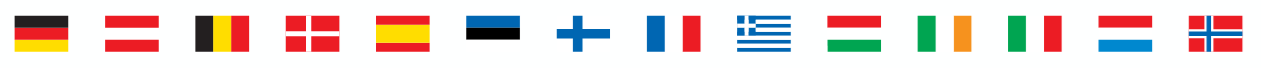 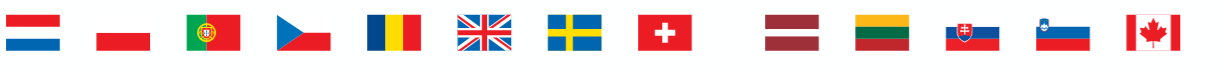 “OK do it, but please with some focus then on European/Canadian amateurs”
Amateur community
Small print
“The coverage of the payload should be such that in particular European and Canadian radio amateurs will benefit, not precluding any international collaboration with other radio amateurs.”

“ESA proposes that this activity will be implemented by a combination of internal, industrial, and amateur efforts.”

“The activity shall:
consolidate requirements from the amateur community and commercial satellite industry, 
trade-off several payload options, 
address the future user segment, 
develop scenarios on how to finance, procure and operate such a payload, 
and investigate hosting opportunities on geostationary platforms.”
Next steps – proposed – all input very welcome !
amateurs
Amateur community input    
Lessons learnt from QO-100
Input on what ESA should NOT do
Amateur requirements and interests
…
Discussion on payload options/selection
amateur community (ies) 
…
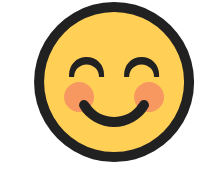 amateurs
ESA+amateurs
Design and Prototyping?
ESA+amateurs
Initial ideas on payload options  
Frequency bands
Analog, digital or complete on-board SDR/Linux/GPU-box with Docker containers in space?
Possible applications – more messaging, IoT, M17, DVB-S2 or 5G-alike
Allowing inter-satellite links to later LEO’s? Moon communications relation? Link with QO-100?
Geographical coverage
Which degree of centralisation ?
Cost and attractiveness of future user terminals?
Educaional attractiveness?
…
ESA
Discussion with satellite operators
ESA+amateurs
Plan for [two] payload options
ESA working with amateurs
We are happy to pay – but the amateur community might not like it

How to “request”  work from the amateur community?

Could ESA support with other means ? (travel, in-kind contributions,…)
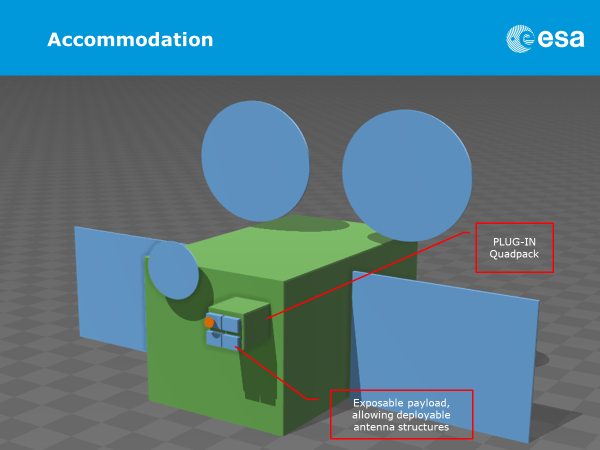